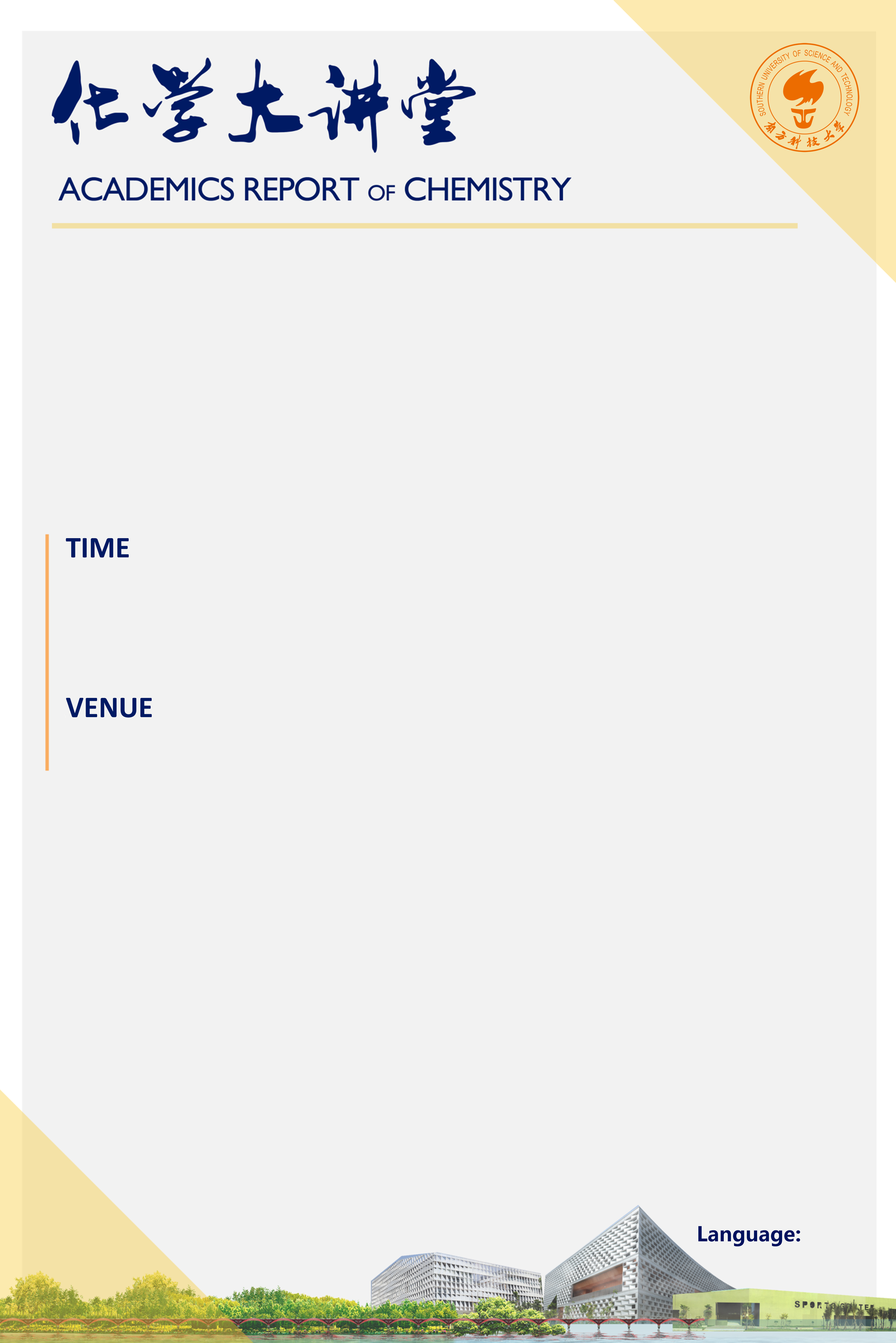 第 246 期
Functional groups for organophosphorus chemistry
Hansjörg Grützmacher
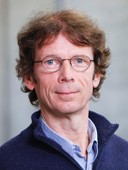 ETH Zürich, Department of Chemistry and Applied Biosciences, HCI H 131, Vladimir-Prelog-Weg 1, 8093 Zürich, Switzerland
Contact: hgruetzmacher@ethz.ch
Biography
Grützmacher studied and graduated from the University of Göttingen and received his PhD with Prof. H. W. Roesky (1986). He then moved to the CNRS in Toulouse where he worked with Prof. Guy Bertrand. He started his independent research career at the University of Heidelberg and received his habilitation in 1992. In the same year her moved to the University of Freiburg as Professor of Inorganic and Analytical Chemistry. In 1995, he received an offer from the ETH Zürich and was firstly appointed as assistant professor and then, in 2001, promoted to full professor.
2024.03.14
14:00-15:30
Room C1038
College of Science
Abstract
From the elements C,H,N,O the realm of organic chemistry is built and their combination leads to an endless array of molecules. A set of very well established functional groups allows organic chemists to synthesize these conveniently. In main group element chemistry, a very different situation is met and the mutual substitution of “homologous” elements - like nitrogen for phosphorus - looks simple only on paper. The lecture will give an overview on our efforts to generate new functional groups such as cyaphide,1 phosphaethynolate,2 or phosphacarbodiimide3 (as analogues of [CN]-, [OCN]-, or [CN2]2-). Not surprisingly, everything turned out differently than thought. But some of these “funny” molecules help to solve fundamental problems in chemistry, such as the mutual conversion of cluster into planar aromatic compounds, while others like bis(acyl)phosphanes assist in the solution of practical problems.
English
Host:
Prof. Liu Leo Liu